Railway staff safety – breaking a tradition of 150 years
March 2024
A reminder of some of our colleagues and why this is so important
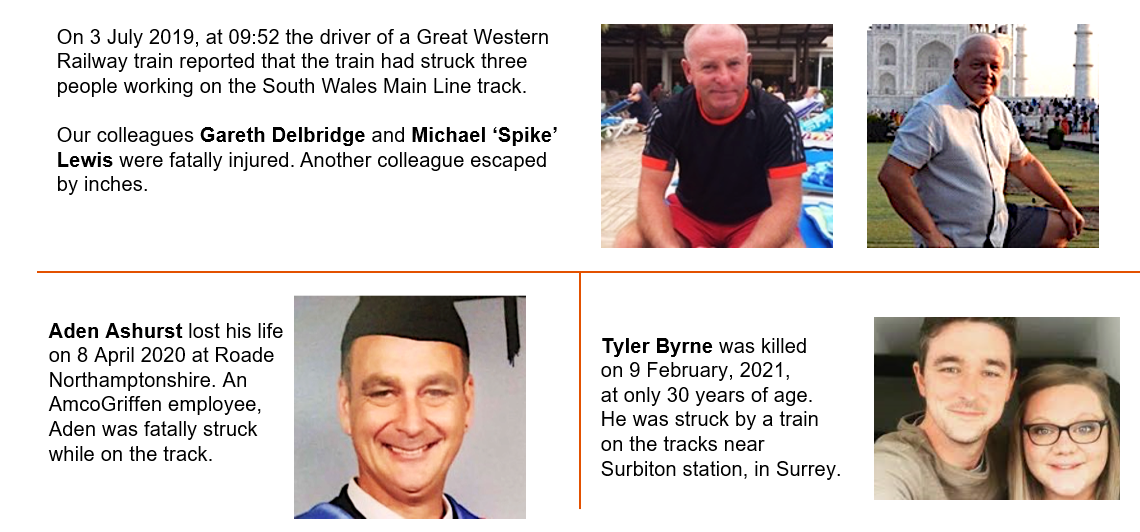 Multiple recommendations
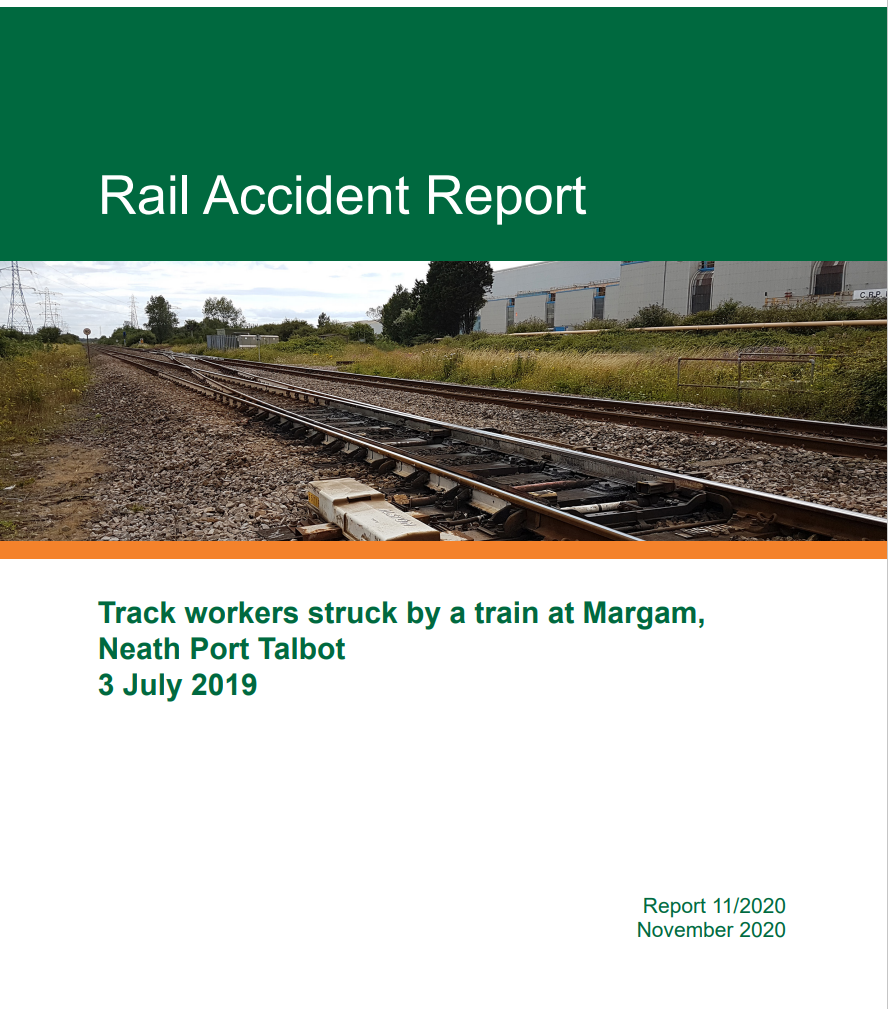 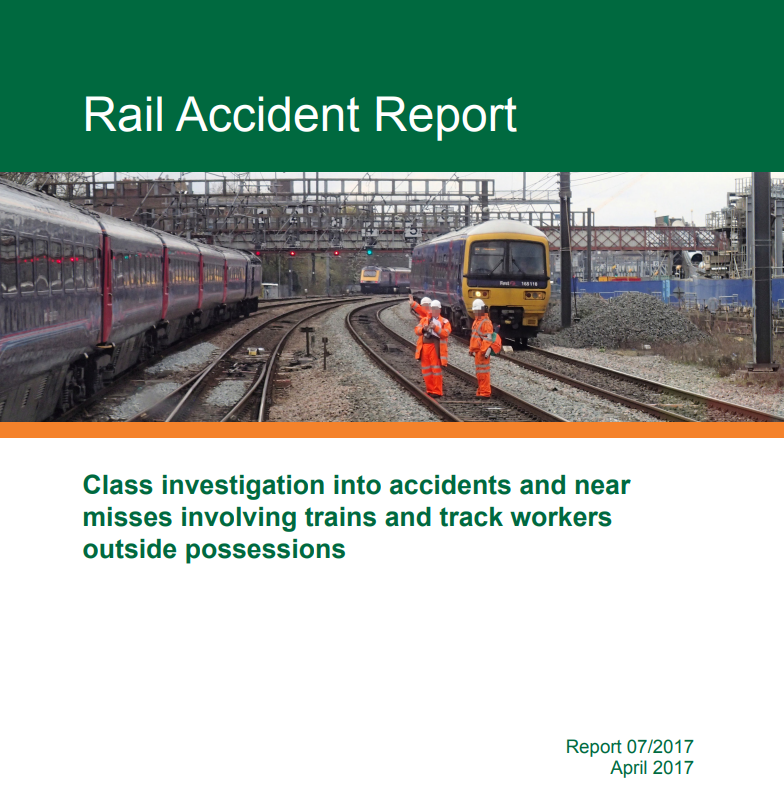 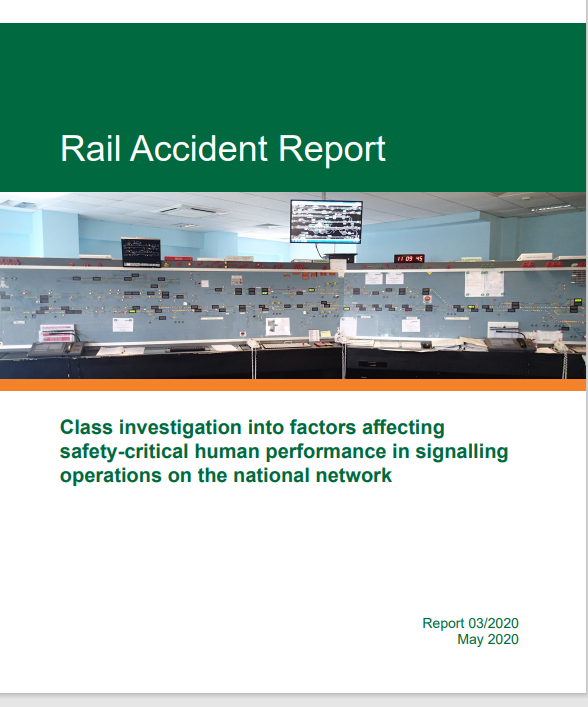 We needed a Plan
Compliance Criteria
Achieved
1. Every delivery unit (DU) will have analysed ‘maintenance scheduled tasks (MSTs)’ and ‘routine work arising (WA)’ to align them with the available possessions and line blocks,;
2. Every route will have identified, analysed and allocated the available windows for undertaking maintenance work in possessions and line blocks for current and future timetables, for all lines;
3. Every route will maintain live register for each route-section that depicts, for routine maintenance tasks:a. Green – Suitable access and resources are available;b. Amber – Suitable access or resource has been applied for and assumed to be forthcoming to safely maintain the railway;c. Red – Insufficient access or resource is available necessitating other protection or warning arrangements.
4. Every route will be able to demonstrate that the required level of available safe access has been secured via the engineering access statement (EAS) process for the December 2021 timetable, 

5. Every route will be able to demonstrate management oversight and assurance 
to show maintenance tasks are planned into and delivered in the available possessions and line blocks.
Planning Programme Outcomes
Unassisted Lookout Working Reduction – 98%
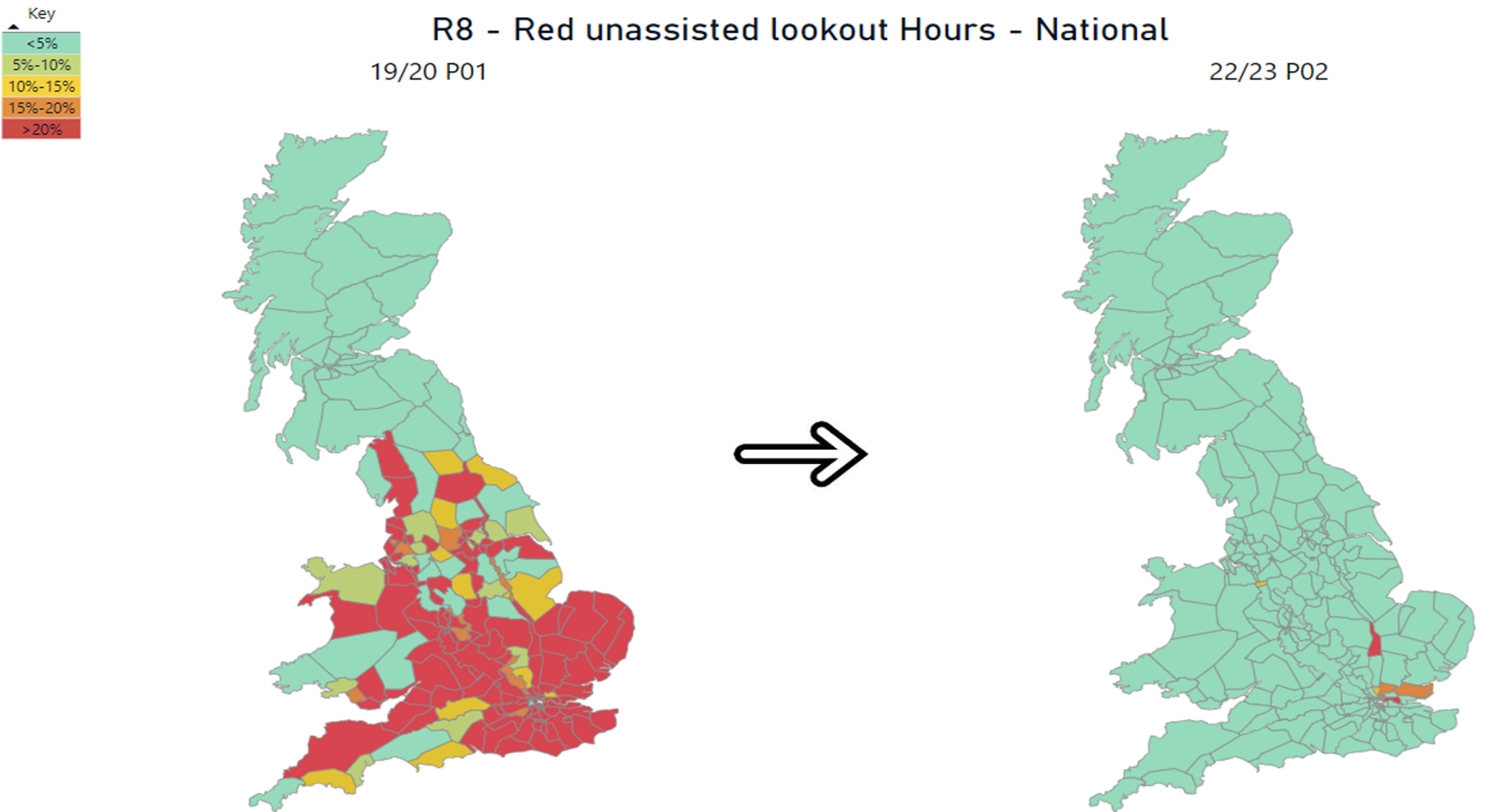 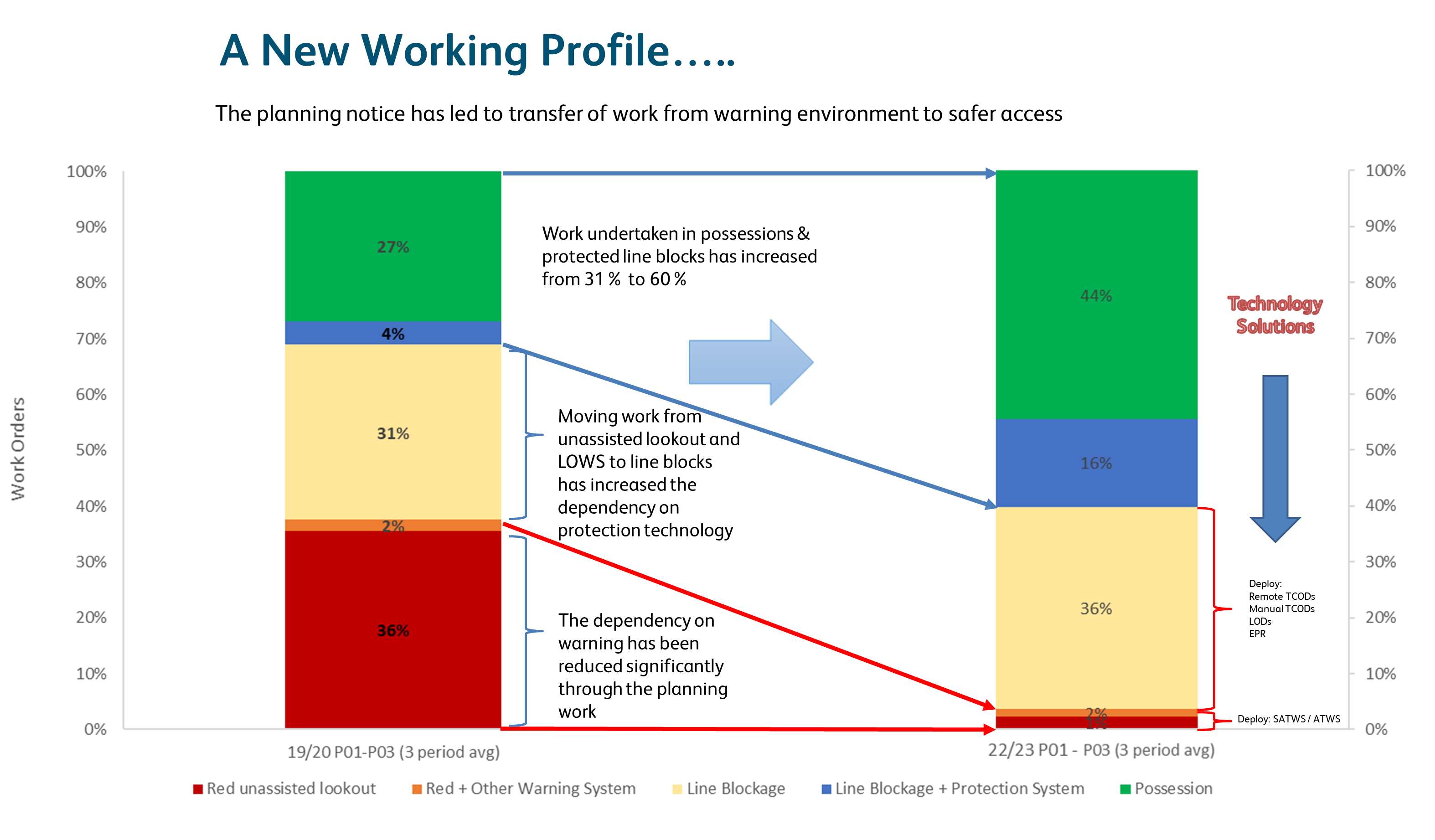 A New Working Profile…..
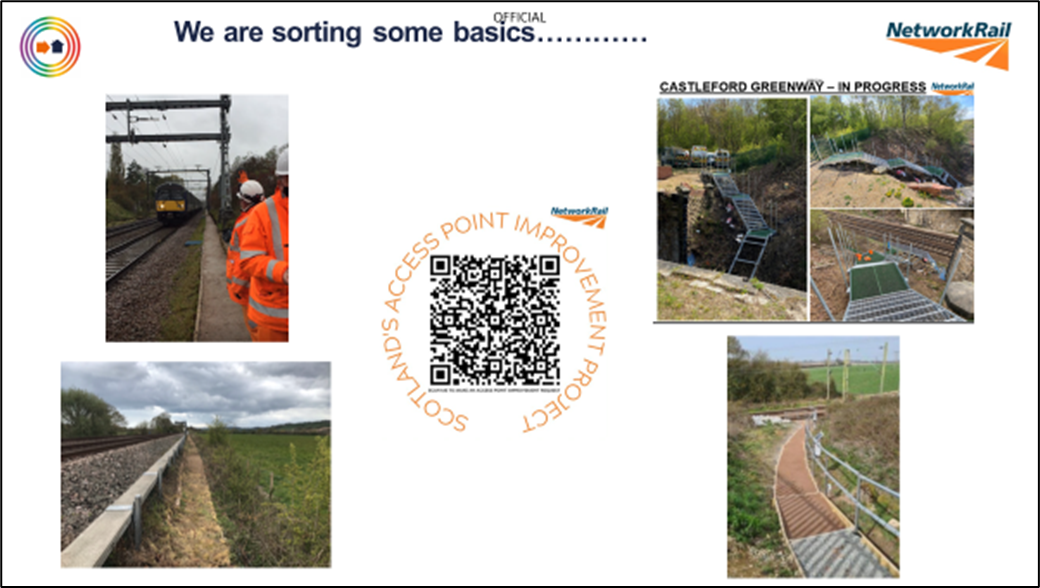 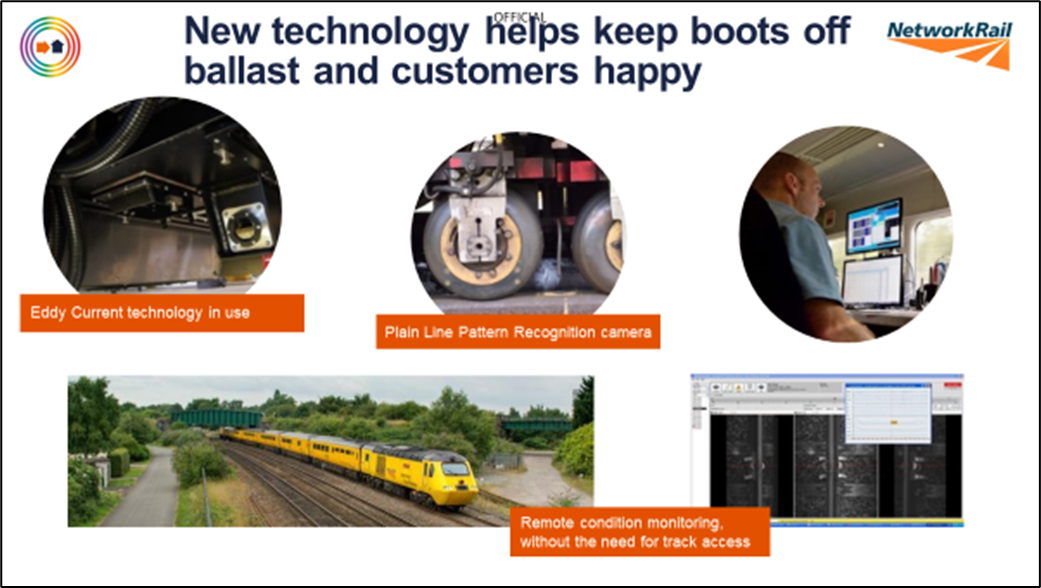 Technology Programme Outcomes
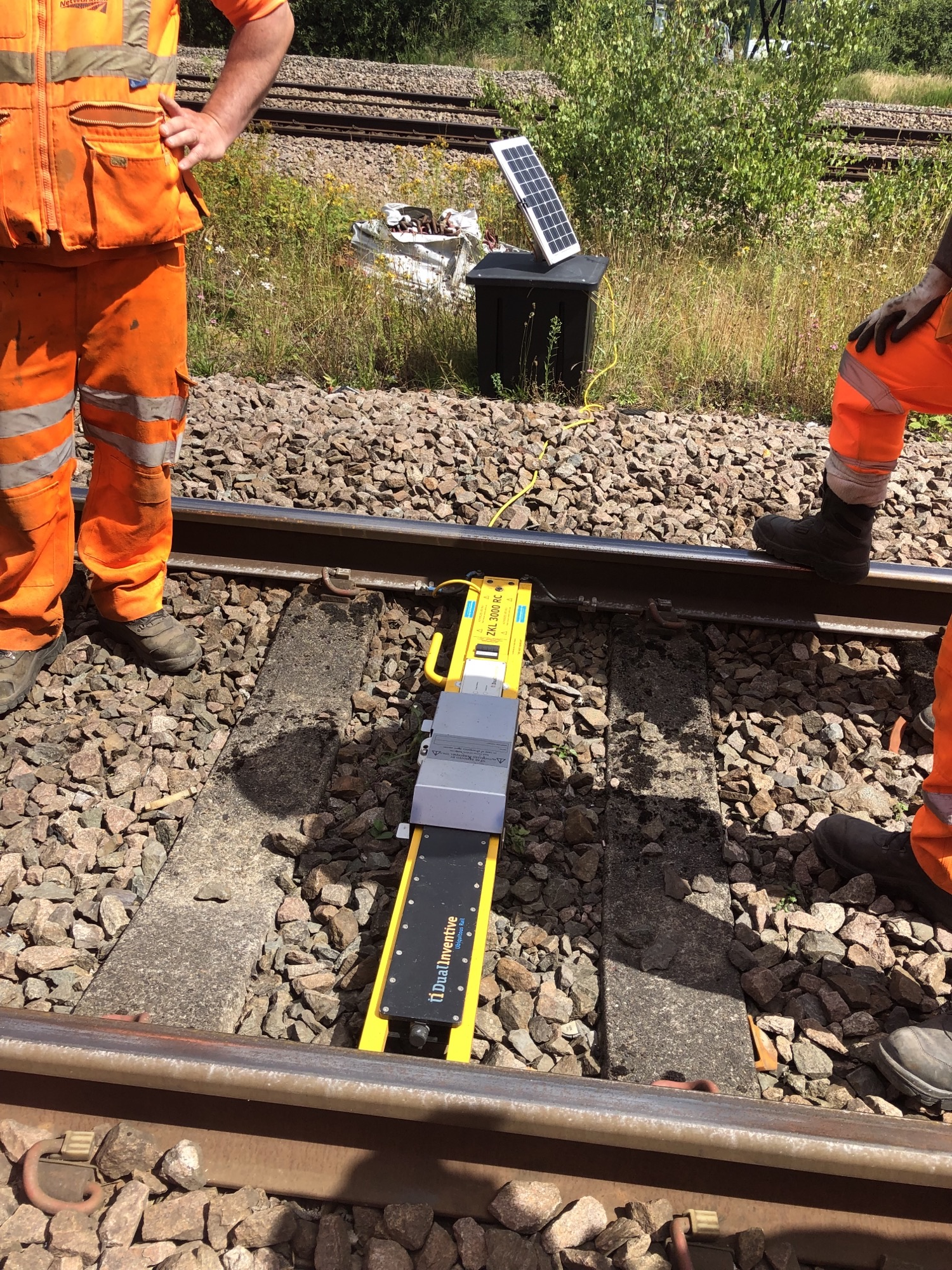 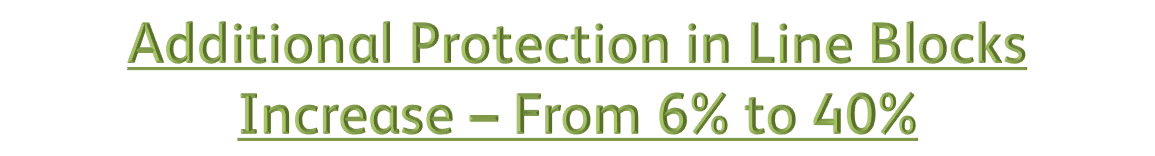 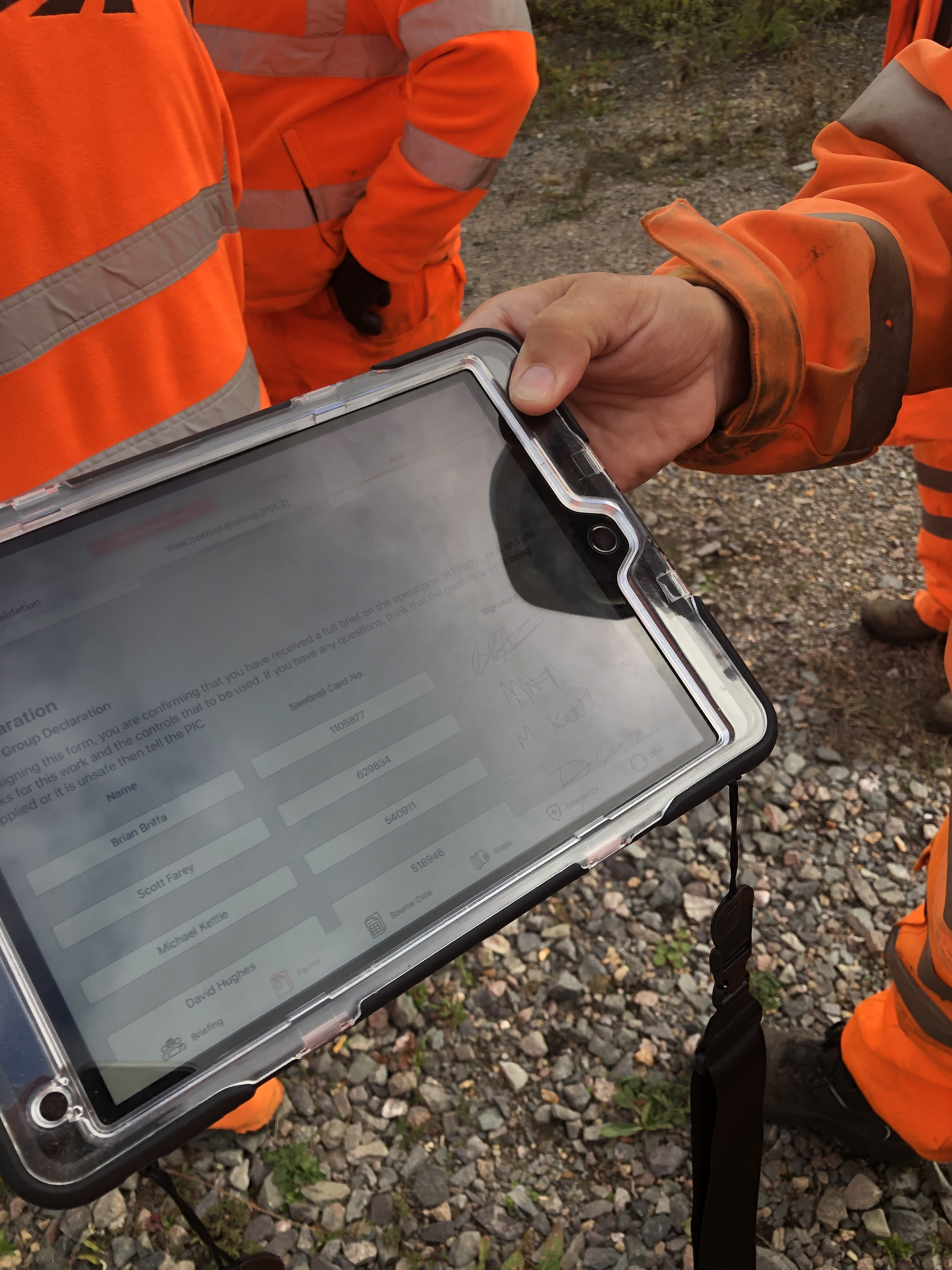 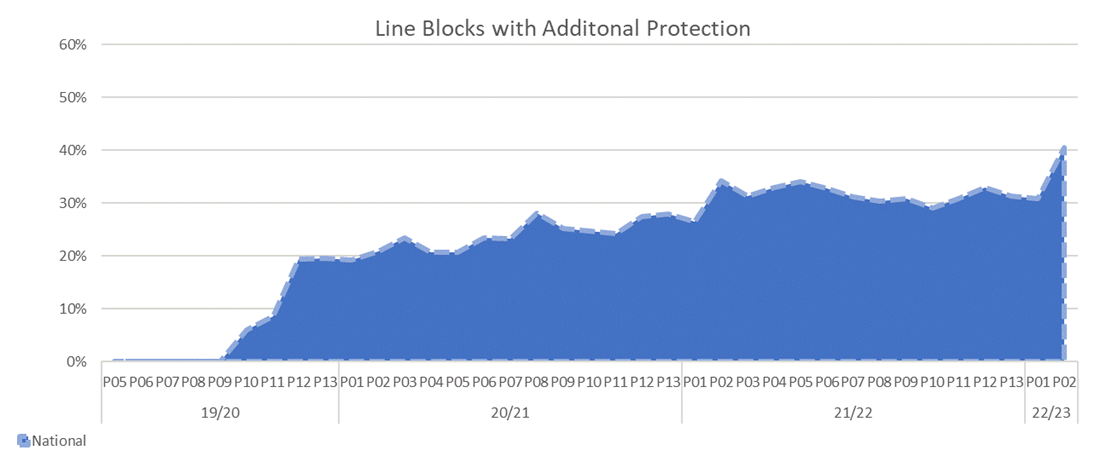 PLPR Increase from 62% coverage to 89%
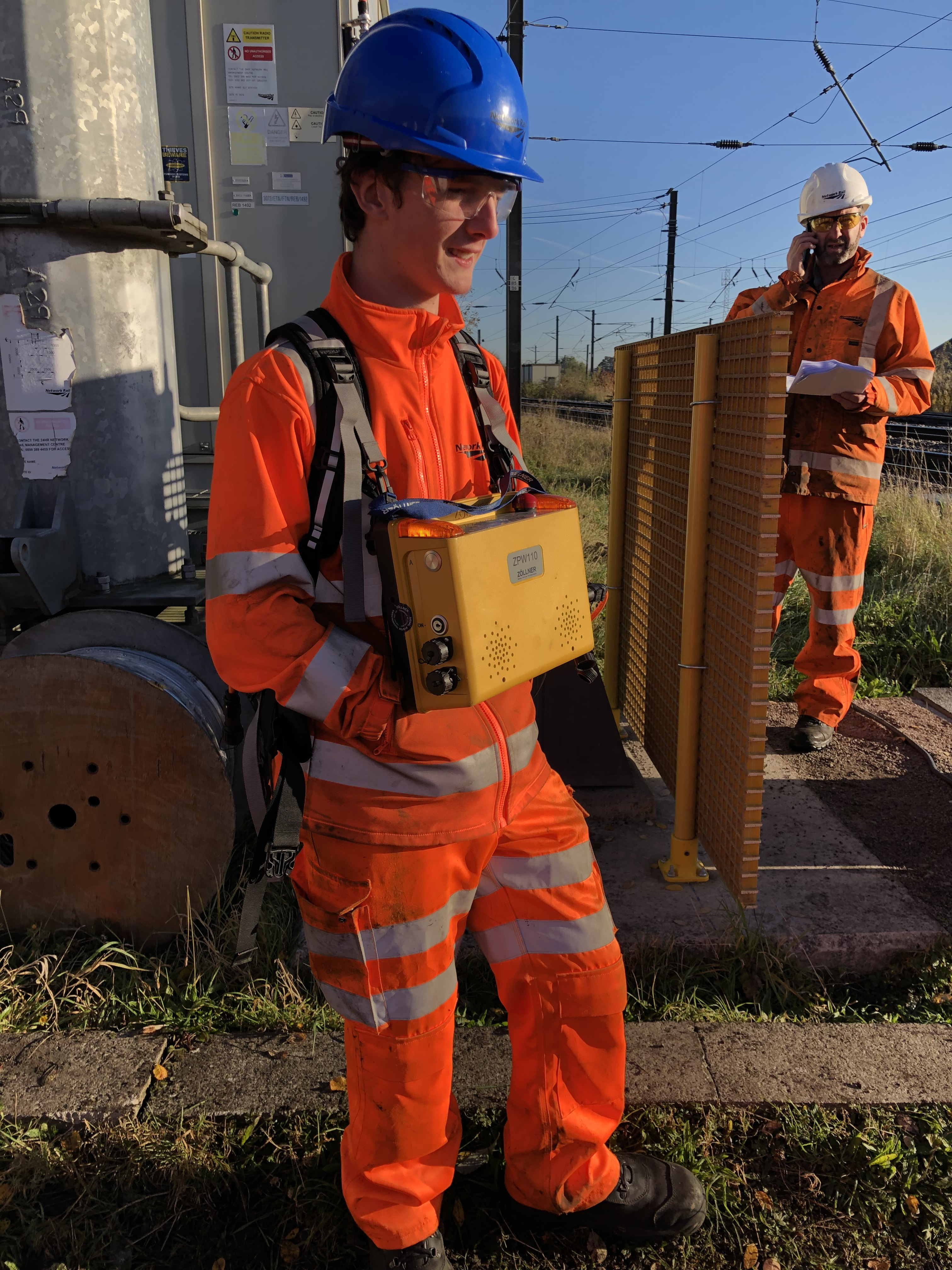 Eddy Current Increase from 67% coverage to 77%
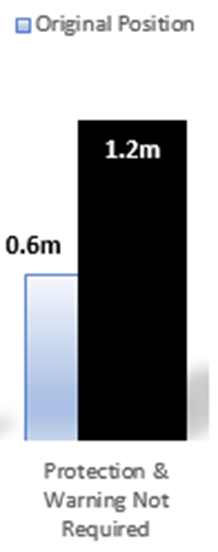 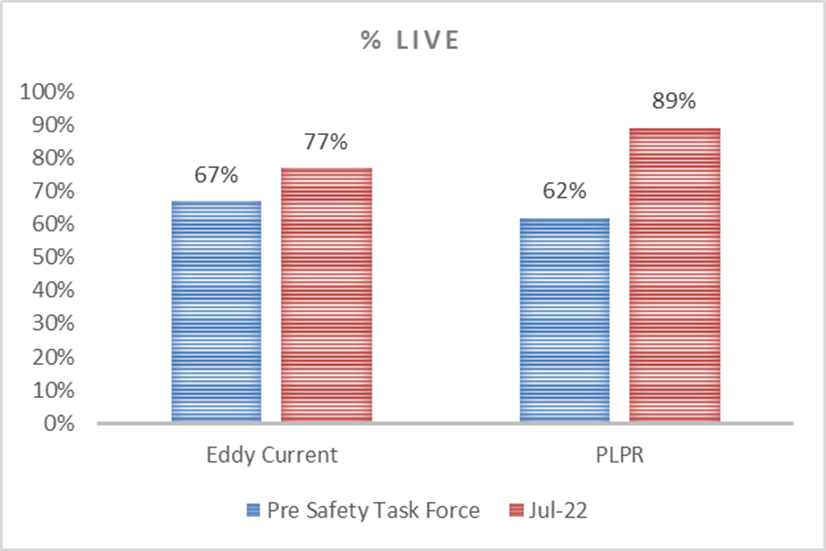 Oversight - Reporting
Leadership - SHEP
Management – Periodic Reporting
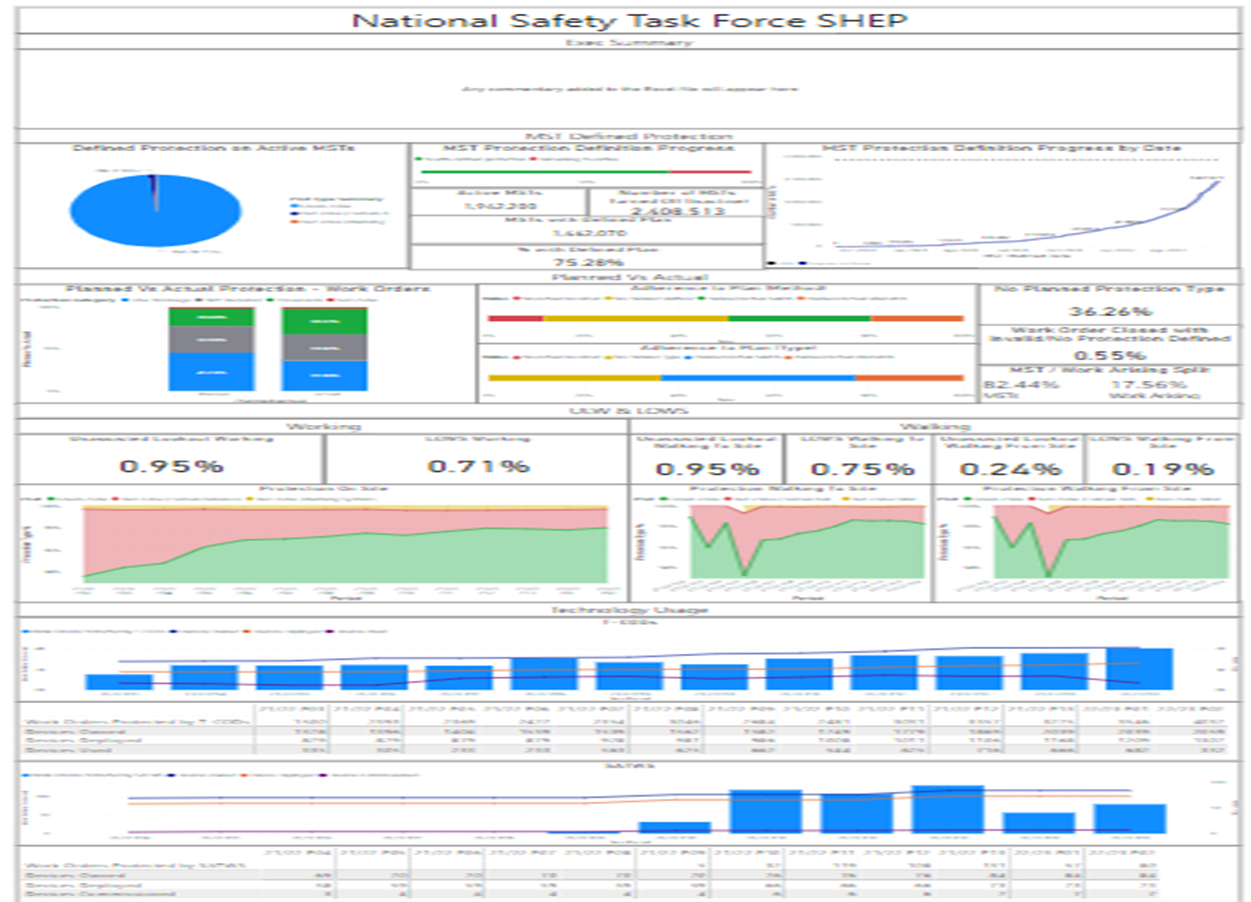 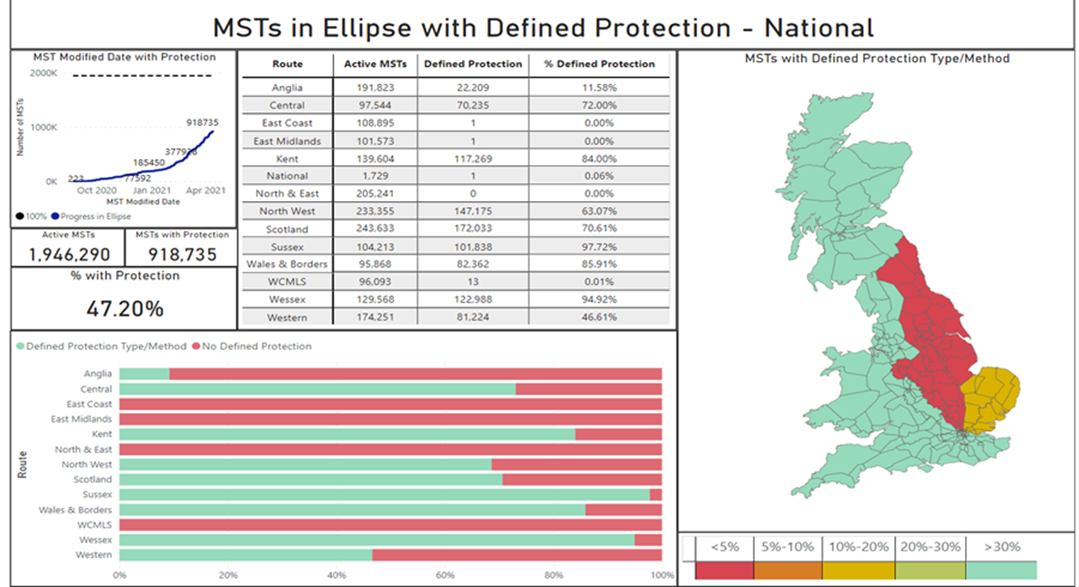 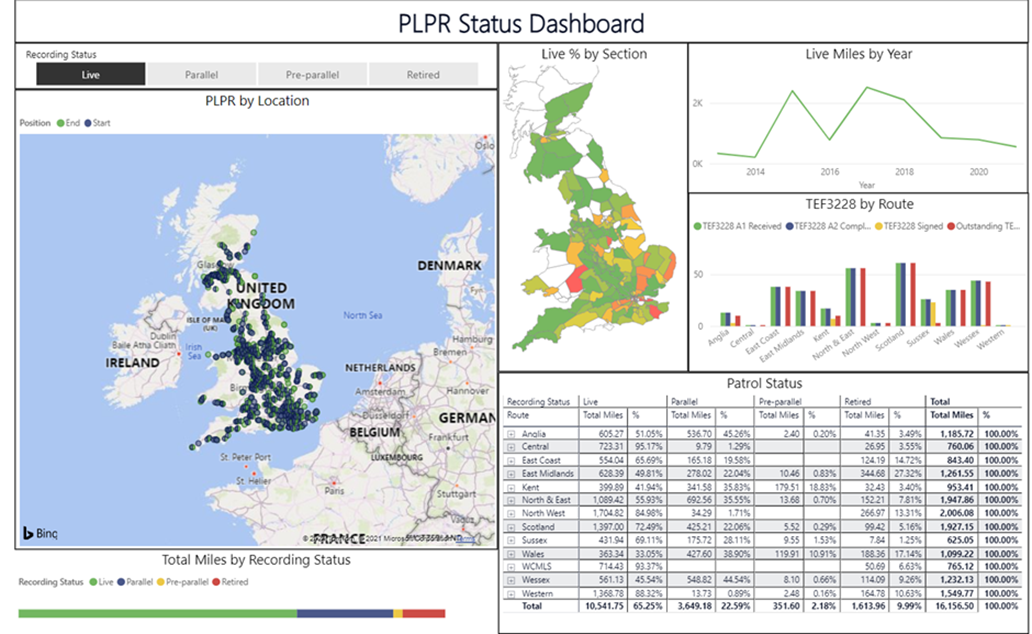 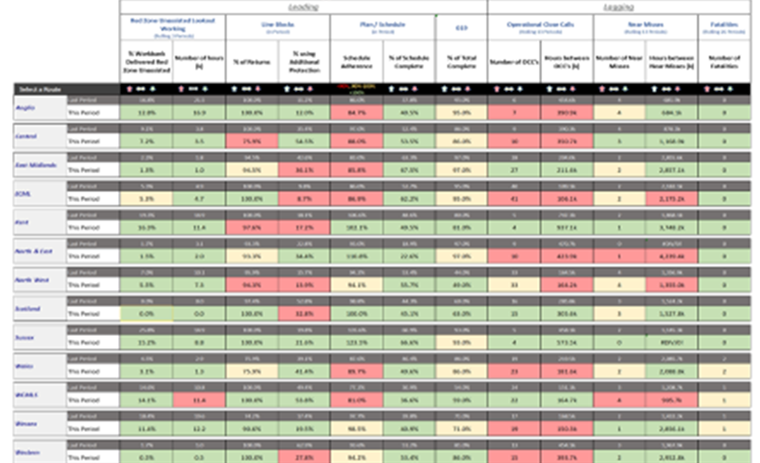 Oversight - Assurance
Track Worker Safety Audits
Leadership – Track Worker Safety Expert Group
The ‘Track Worker Safety Expert Group’ (TWSEG) was formed in response to RAIB Margam recommendation five, to ensure that Network Rail’s future work improving track worker safety is overseen and guided by an independent senior expert group over many years.
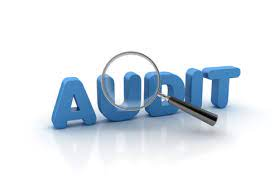 Post Implementation Reviews
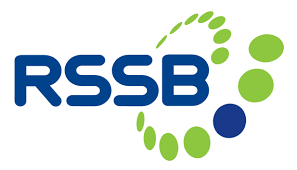 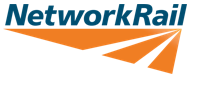 Leadership – STF Programme Board
The STF ‘Programme Board’ will continued until at least June 2323. The board provided oversight and monitoring of route compliance with the sentiment of the two ‘Improvement Notices’ relating to track worker safety
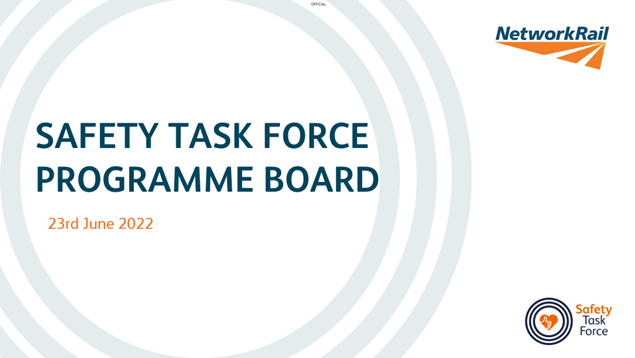 Increase Line Block Working – Focus on Line Block Safety
1- East Coast from 32% to 37%
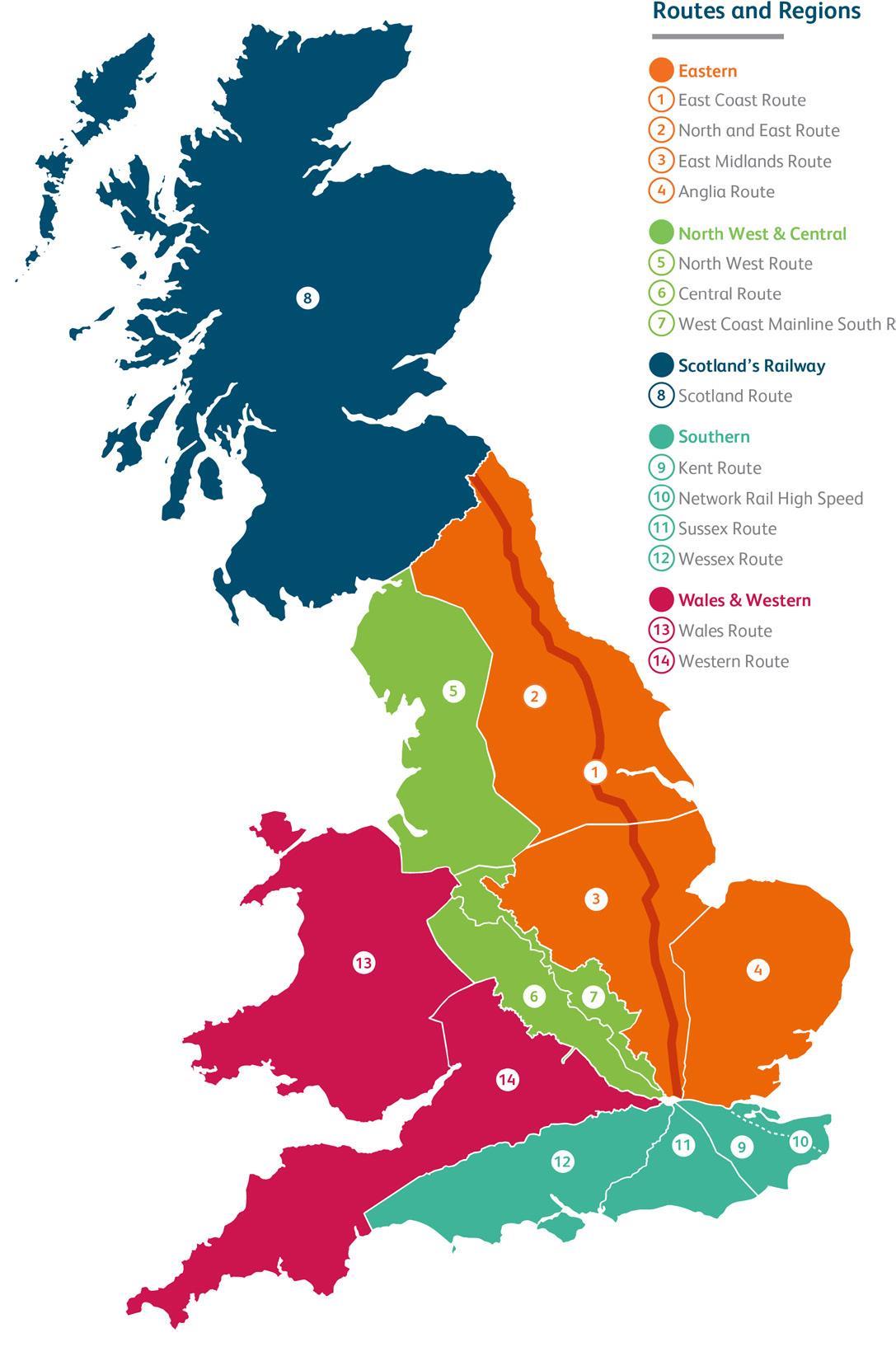 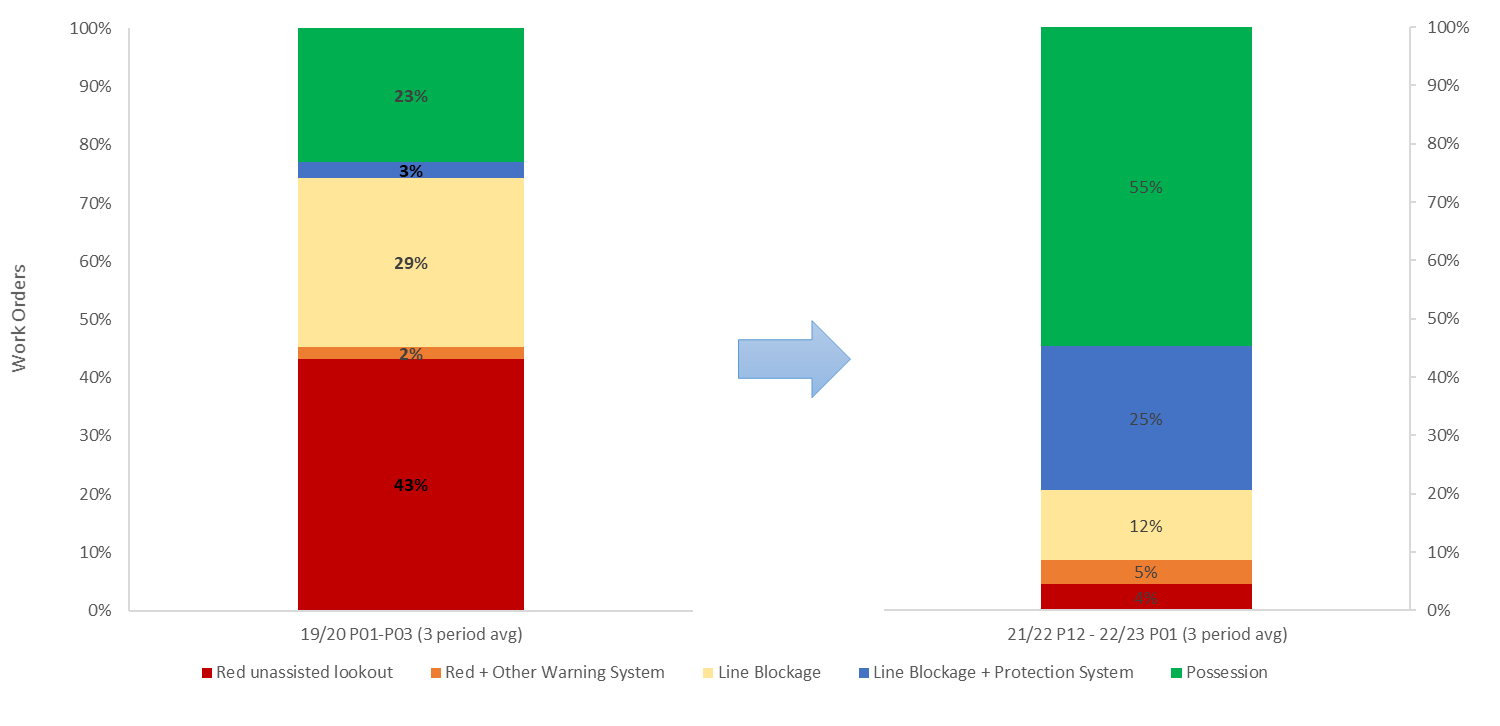 2- North & East from 
47% to 52%
8 – Scotland from 52% to 55%
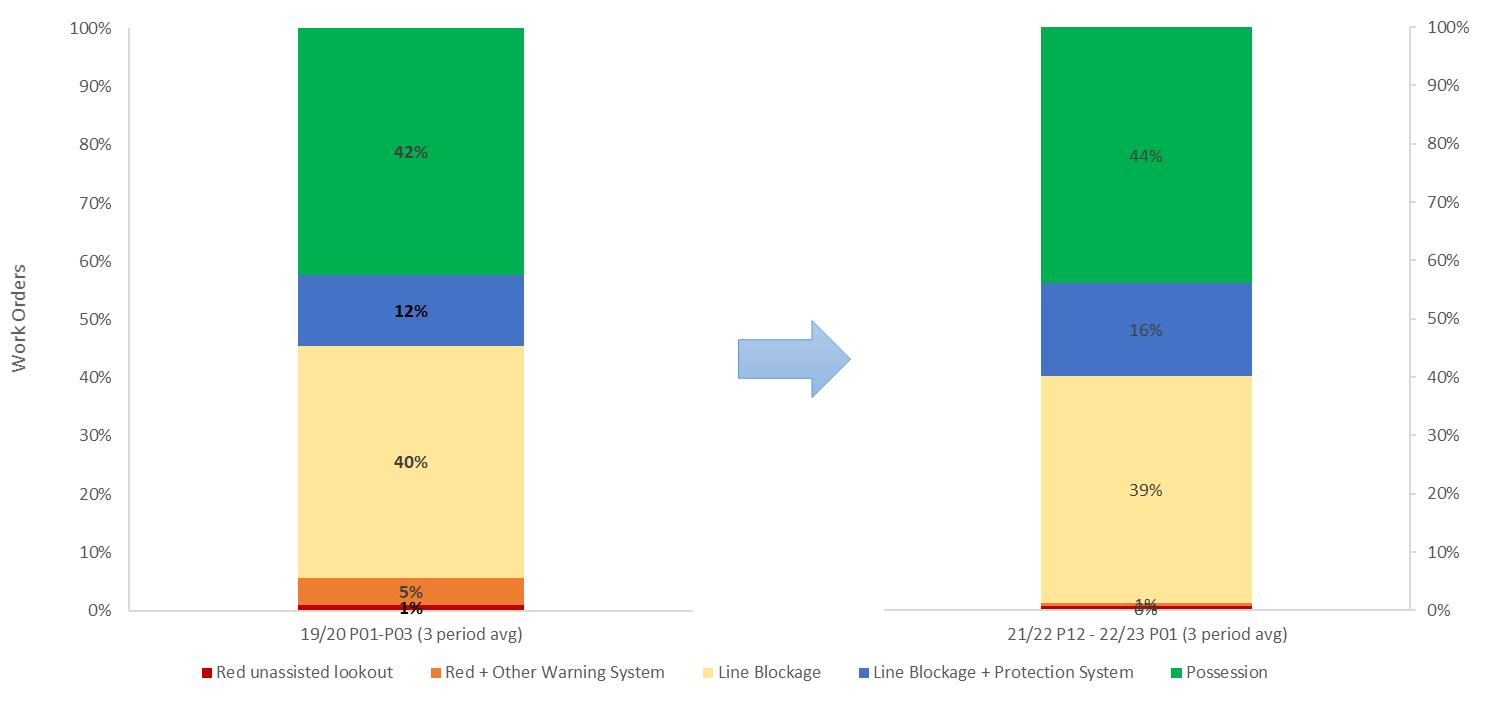 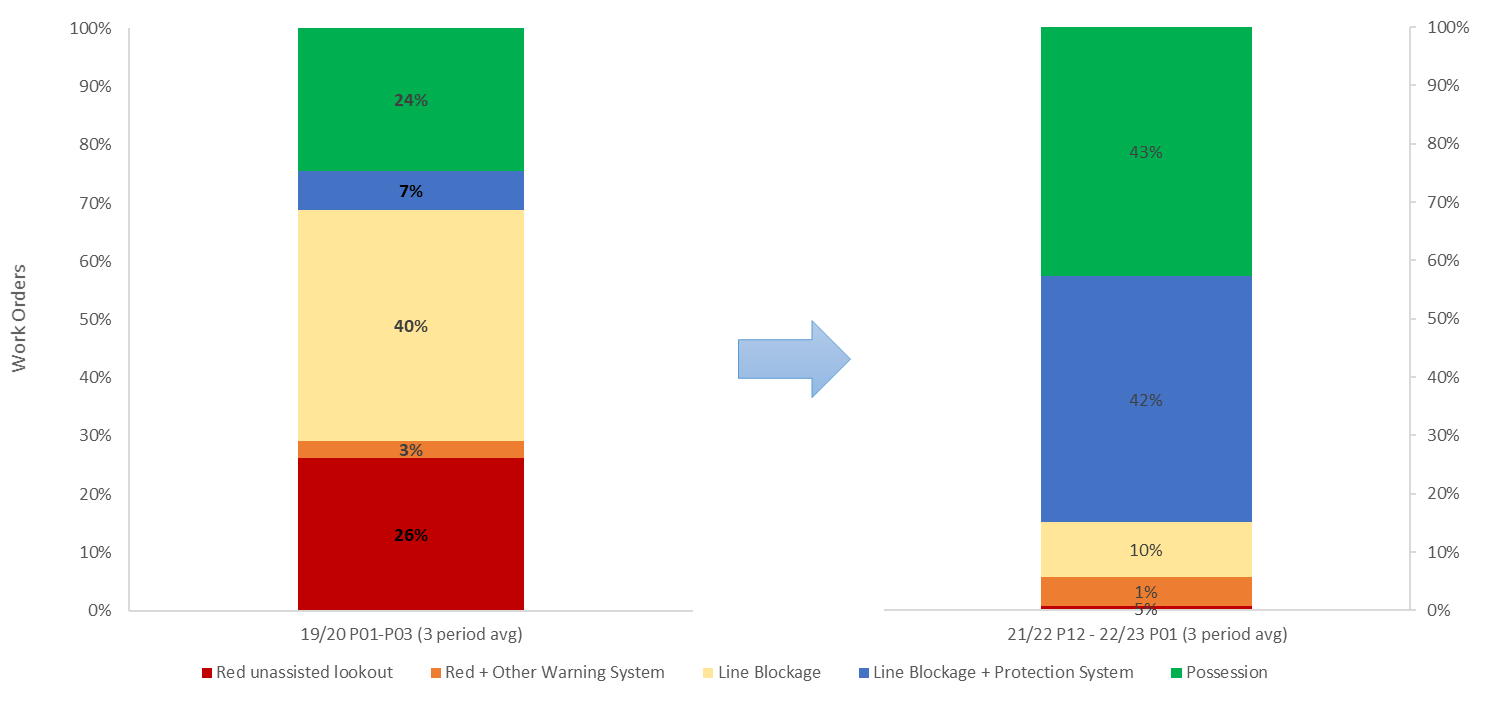 3- East Midlands from 41% to 67%
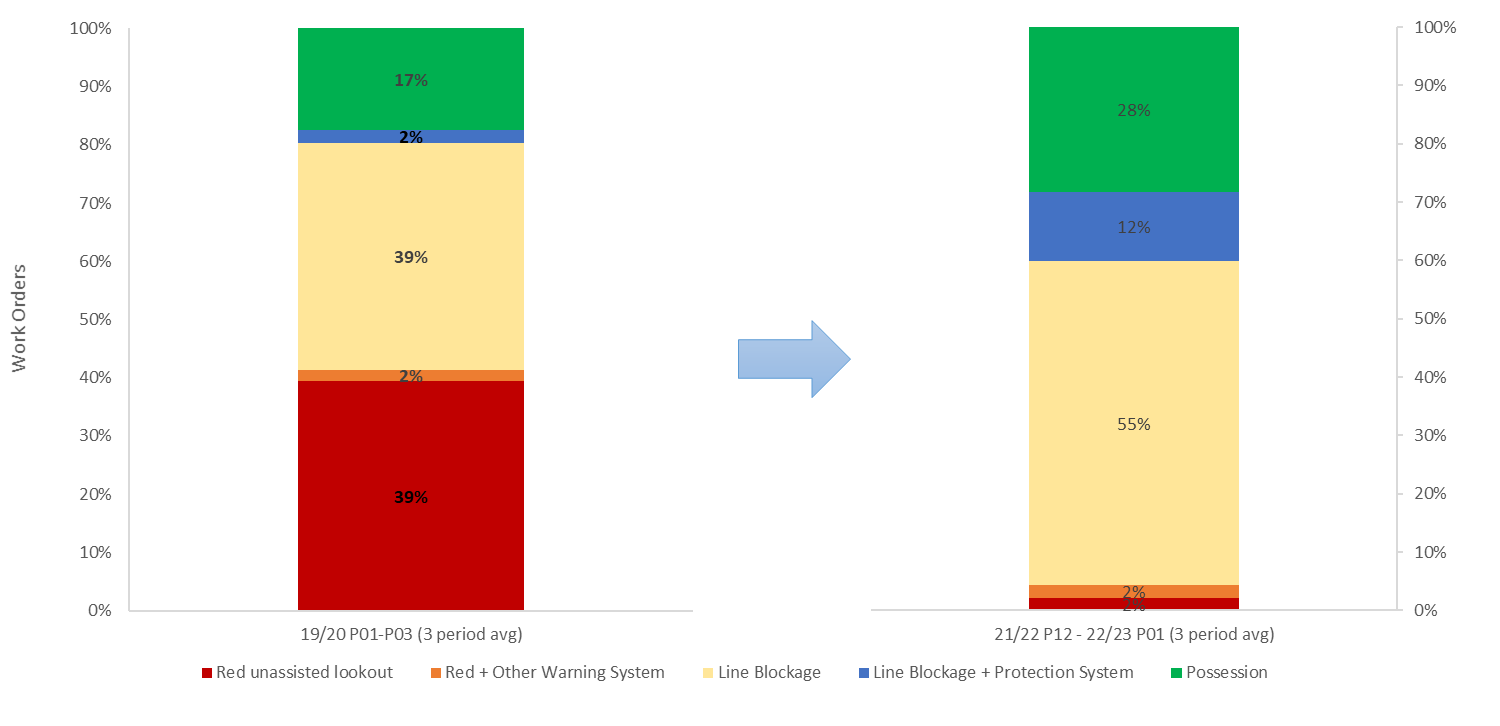 5 – North West from 33% to 45%
4 – Anglia from 22% to 50%
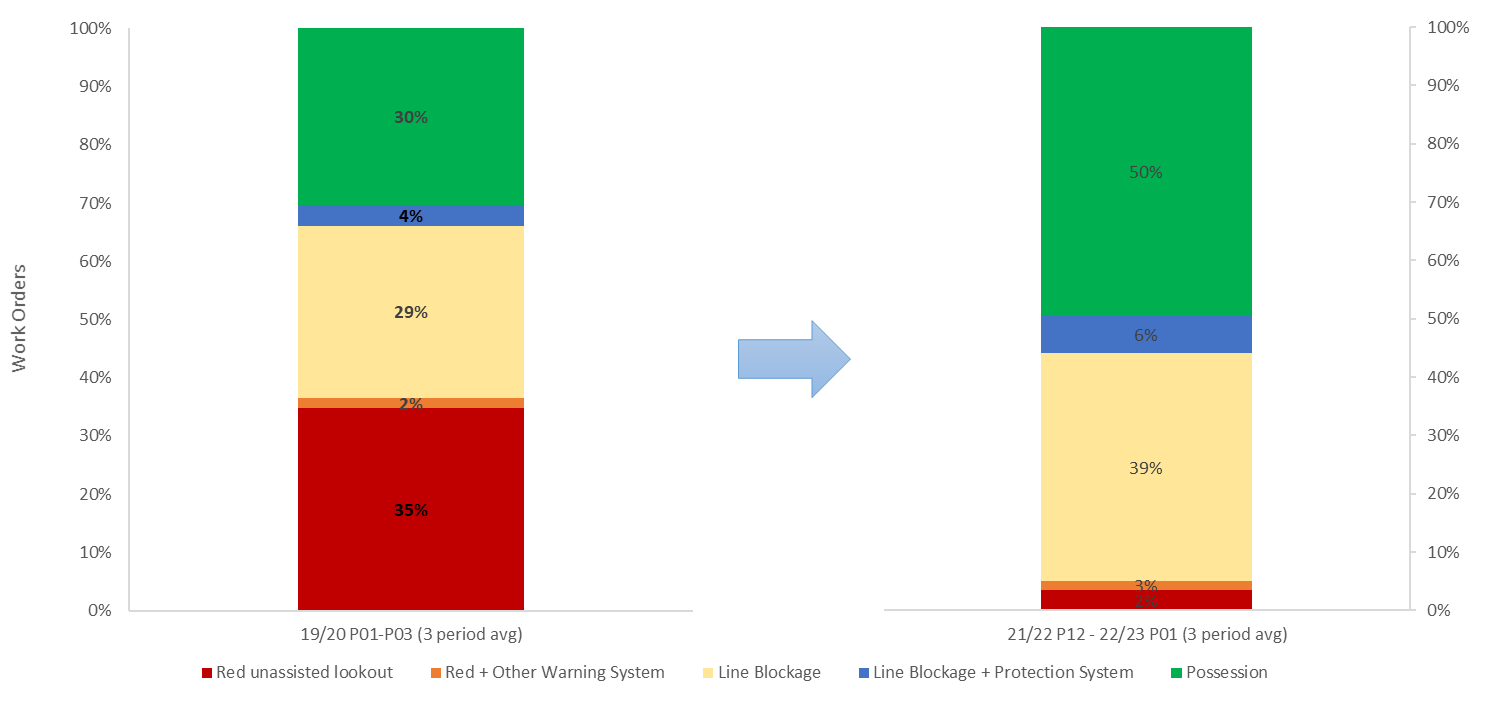 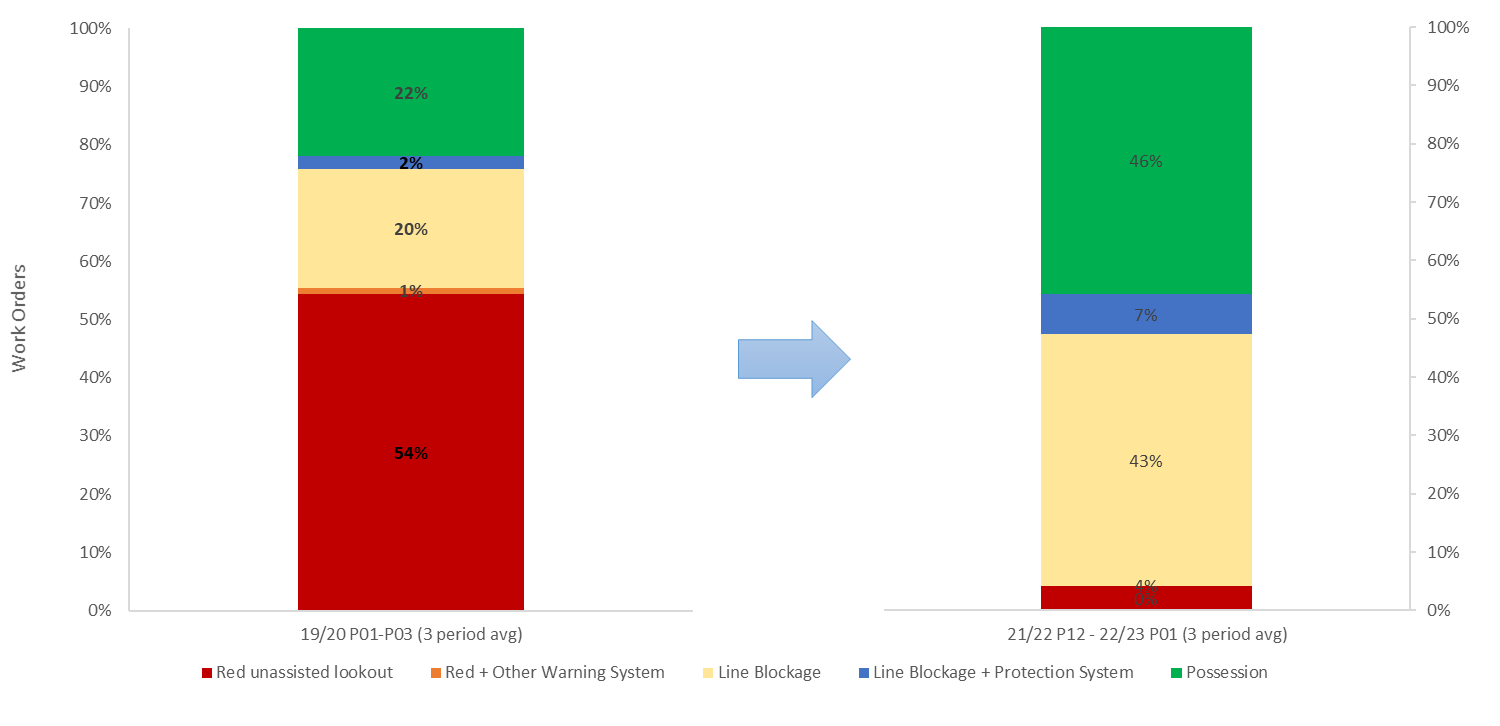 6 – Central from 30% to 64%
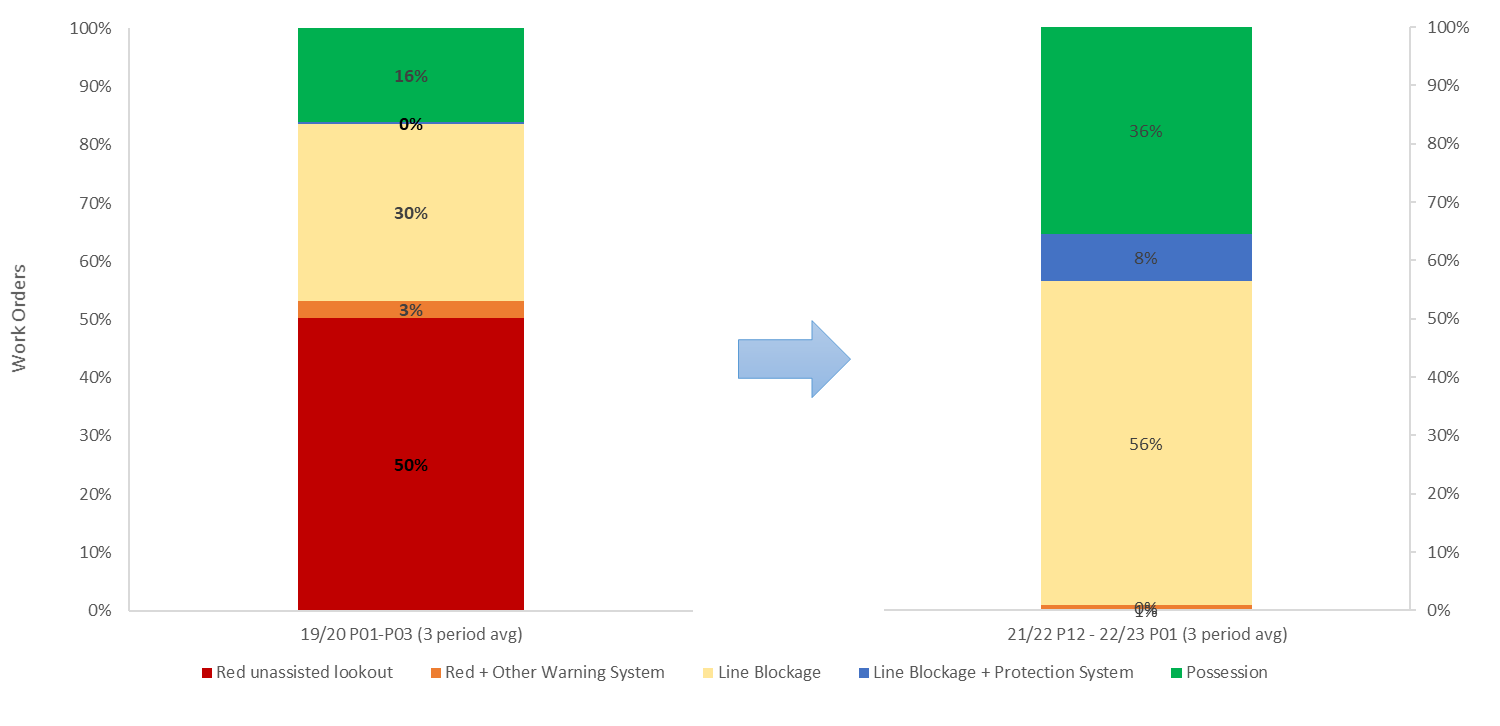 12 – Wessex from 39% to 66%
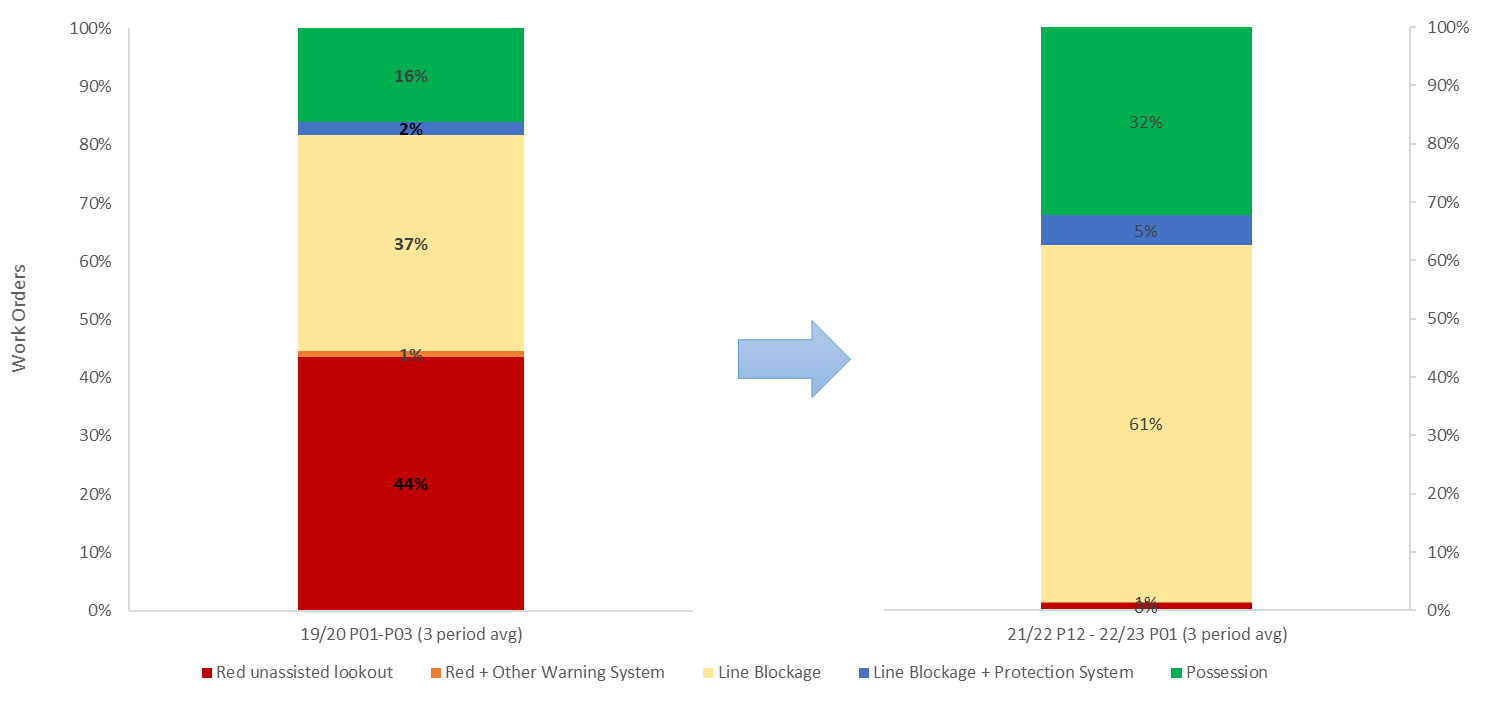 7 – West Coast South from 7% to 15%
11 – Sussex from 15% to 49%
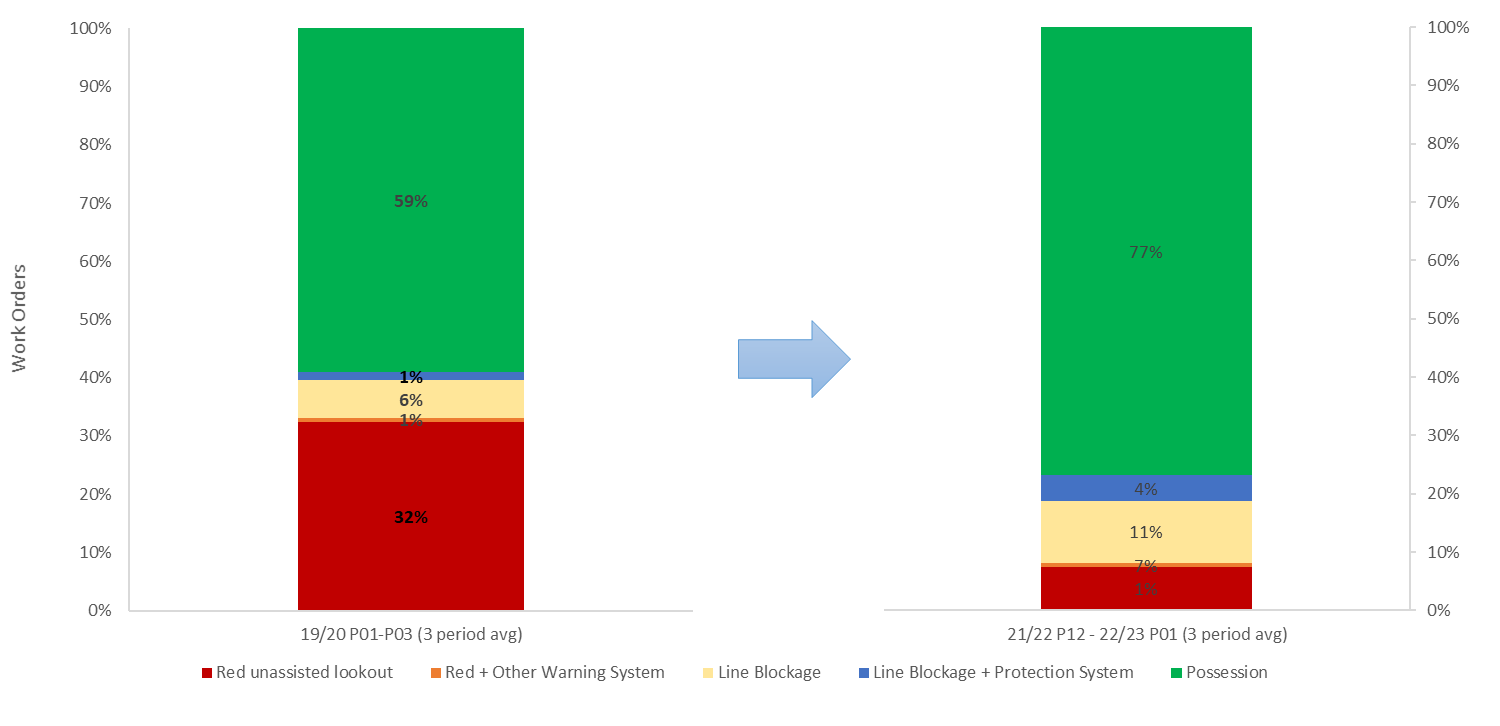 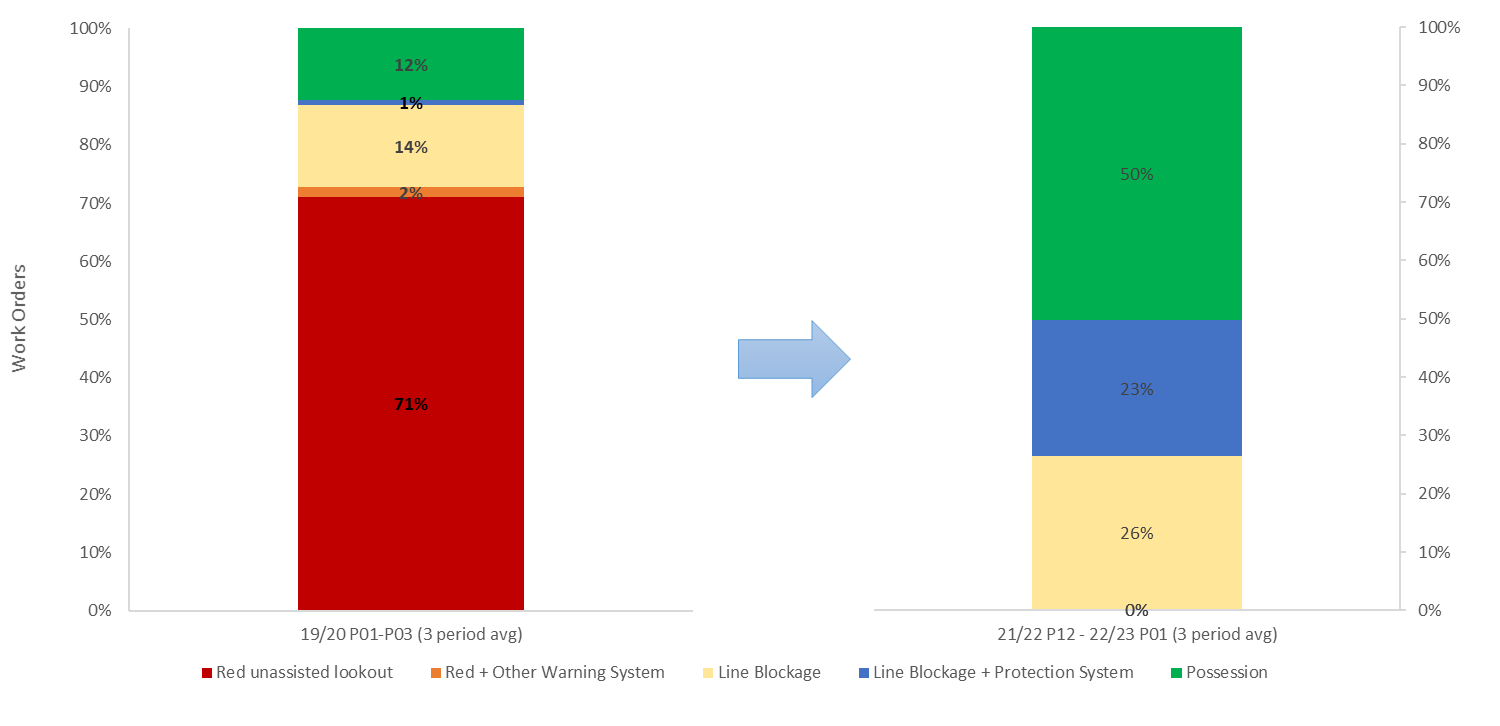 13 – Wales from 56% to 78%
National from 35% to 53%
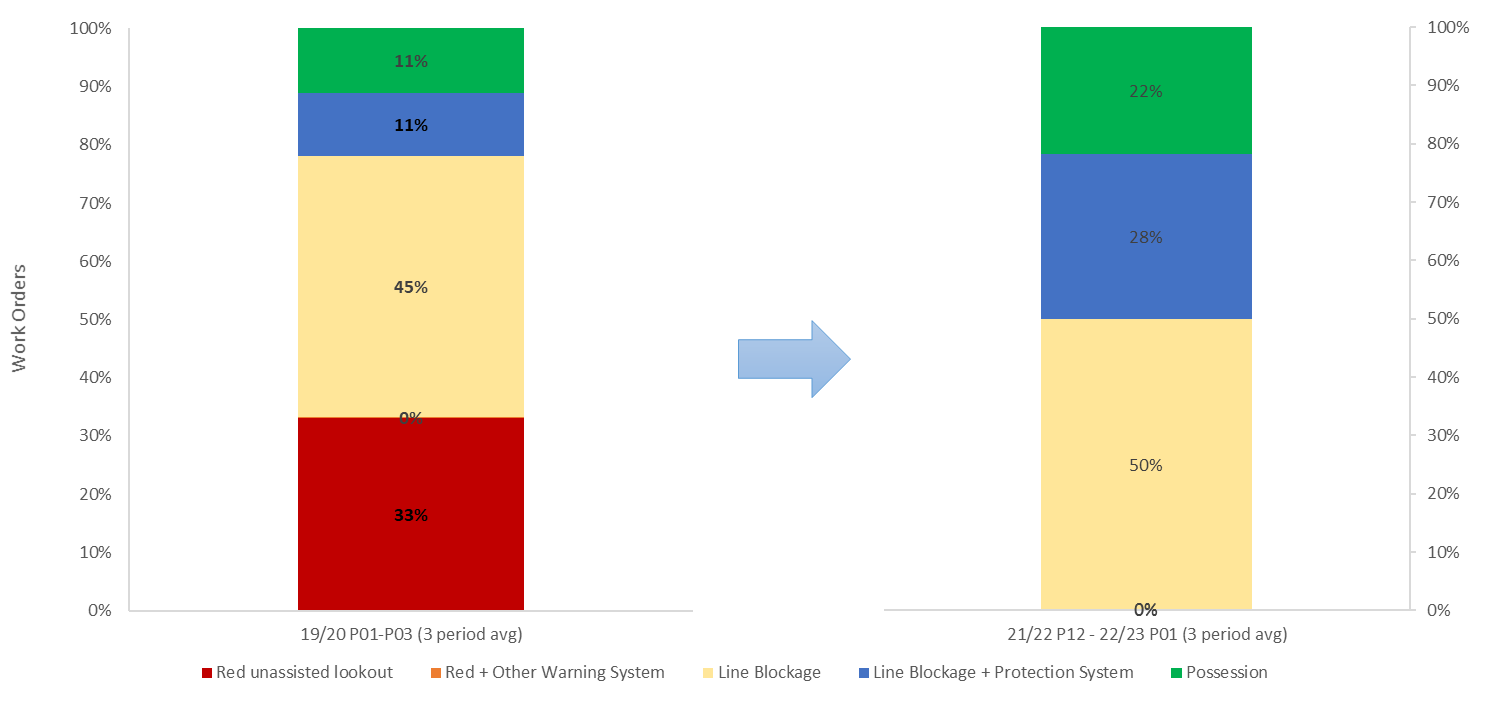 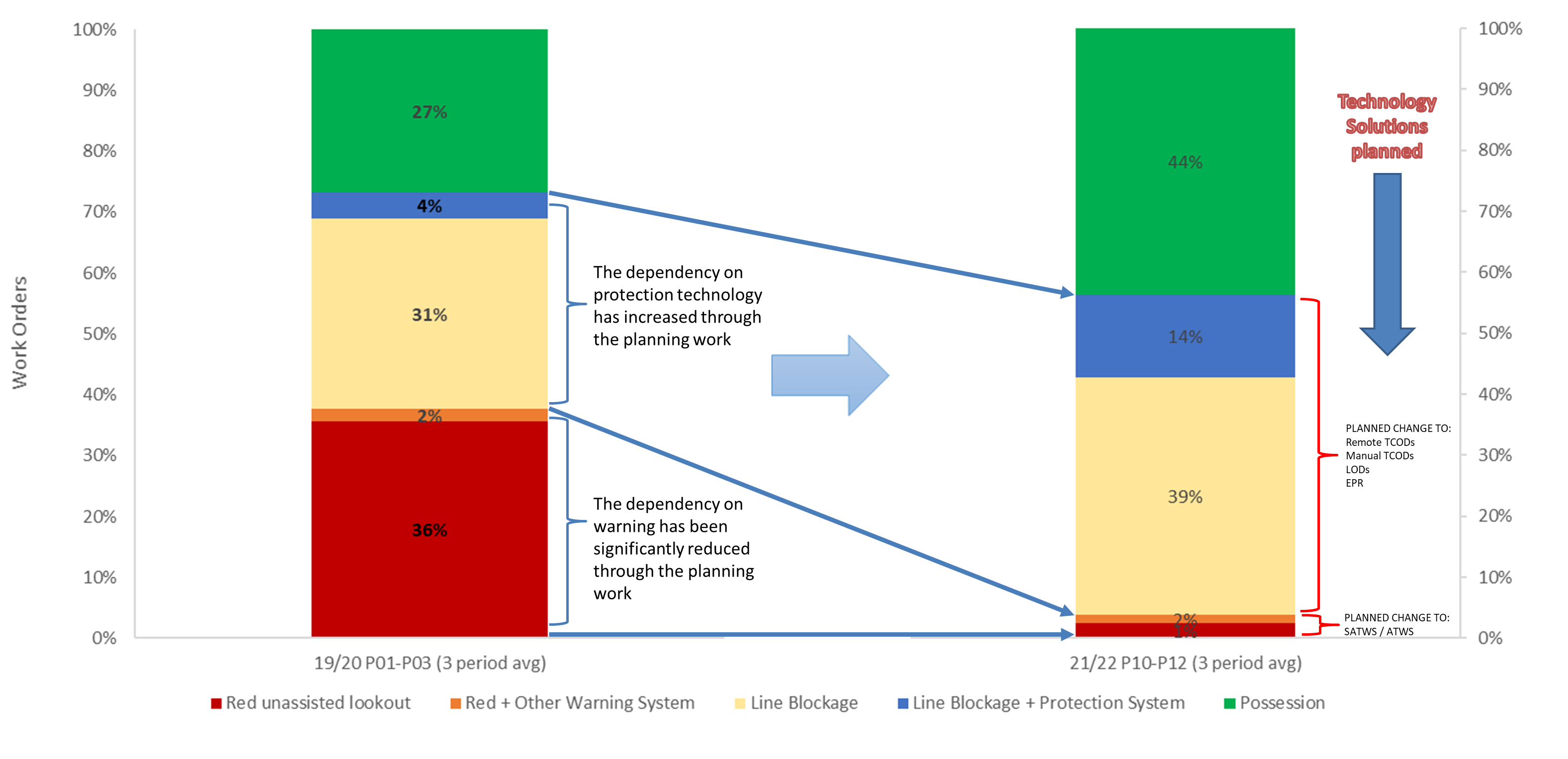 9 – Kent from 34% to 68%
14 – Western from 36% to 45%
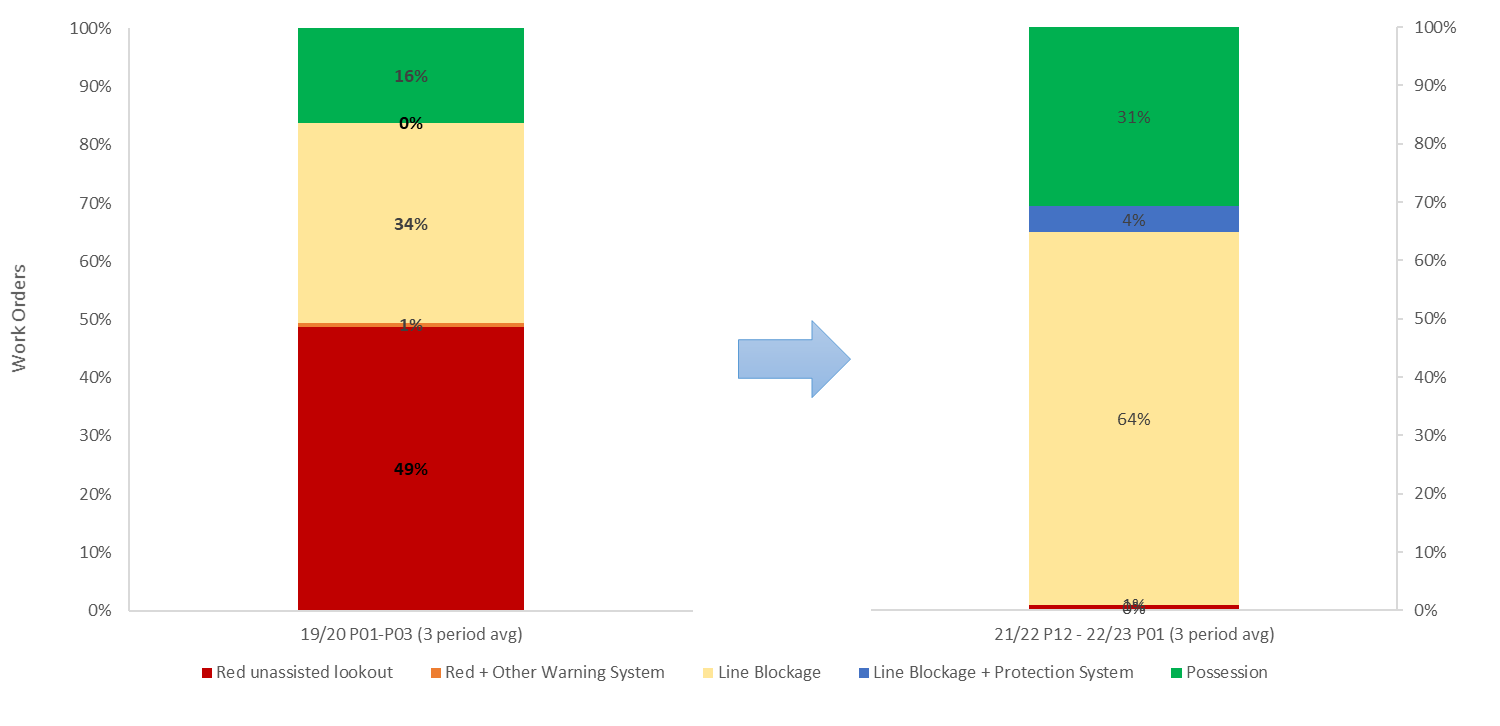 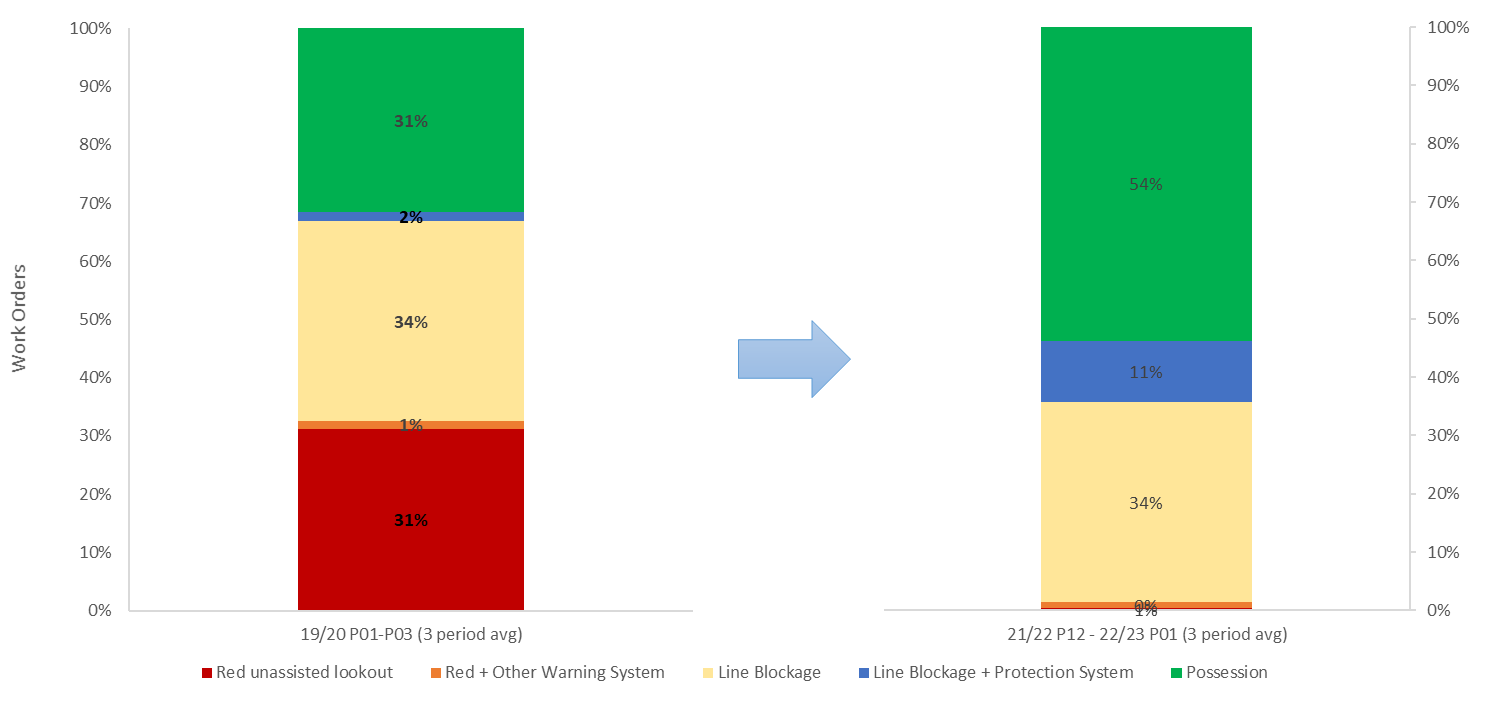 Near Miss Analysis
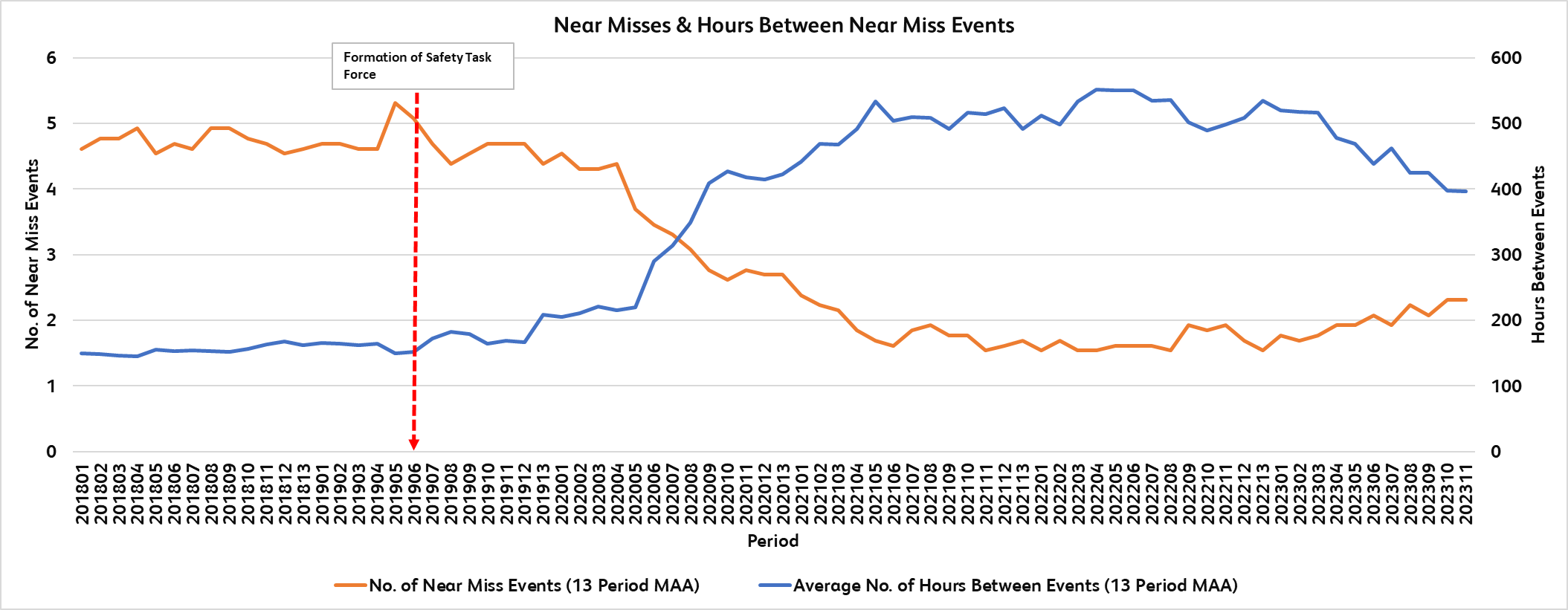 Operational Close call analysis
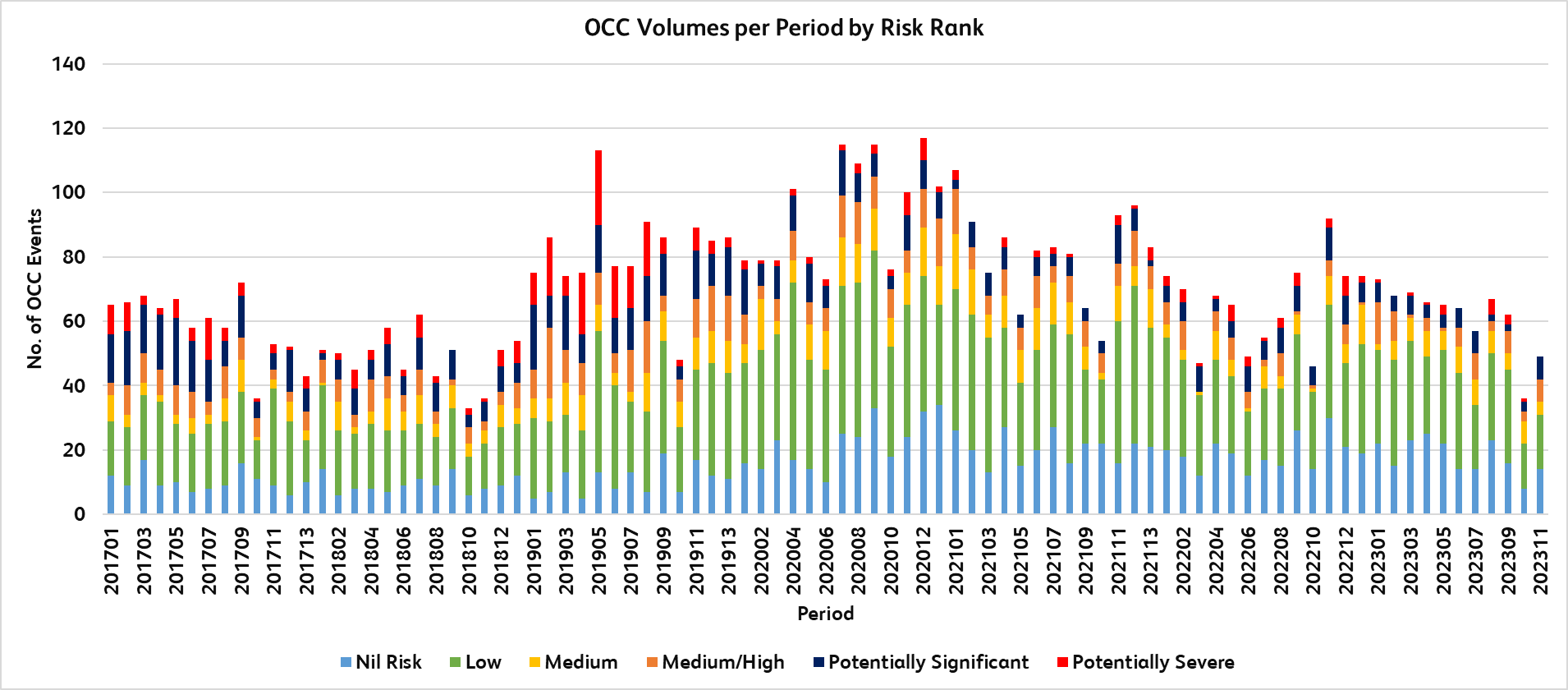 Lessons learnt
Focus on an outcome
Have a plan
Keep focus on the plan
Deliver the plan
Keep focus on the plan